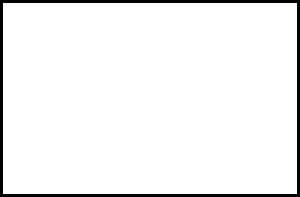 Association of Smartphone Addiction with Depression and Anxiety in Sri Lankan Young Adults
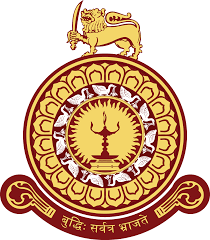 Nethuvi Achinthya Gunathillake
University of Colombo

Dr. Kanthi Hettigoda
University of Peradeniya
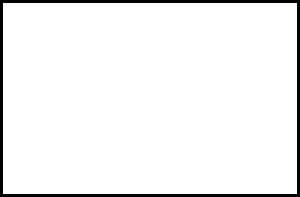 Rationale for the Study
The extant literature on smartphone addiction has largely focused on adolescents (Chung et al., 2018; Mac Cárthaigh et al., 2020; Zhou et al., 2021), and specific contexts like schools (Buctot et al., 2020; Lin & Liu, 2020, Wang et al., 2019) and universities (Demrici et al., 2015; Zhai et al., 2020; Zhang & Wu, 2020). To date, there is a distinct lack of research on smartphone addiction among young adults in general (context-free).
No previous study has been conducted in Sri Lanka to investigate the association of smartphone addiction with depression and anxiety in Sri Lankan young adults. 
The majority of the past research on smartphone addiction and psychopathology has discussed depression and anxiety as consequences of smartphone addiction (Yang et al., 2020; Wrinkler et al., 2020), not as predictors of smartphone addiction.
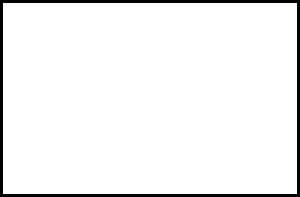 Research Question
“Are depression and anxiety positively related to smartphone addiction in Sri Lankan young adults?”
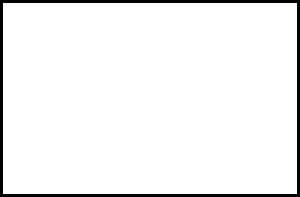 Aim and Objectives
Aim: To investigate the association of smartphone addiction with depression and anxiety in Sri Lankan young adults.
	
Objective: To translate the Smartphone Addiction Scale – Short Version (Kwon et al., 2013) in to Sinhala and partially validate it among Sri Lankan young adults between the ages 18 and 25 years.
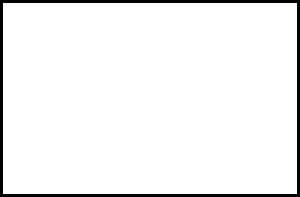 Definitions of the Study Variables
1. Smartphone Addiction
The overuse of smartphones characterized by maladaptive dependency and a tendency to use the smartphone without being separated from it which results in functional impairments (Chen et al., 2019; Cho & Lee, 2017; Horwood & Anglim, 2019). 

2. Depression 
“The presence of sad, empty, or irritable mood, accompanied by somatic and cognitive changes that significantly affect the individual’s capacity to function” (APA, 2022). 

3. Anxiety
“An emotional response (fear, tension, uneasiness, or restlessness) to the anticipation of future threats” (APA, 2022).
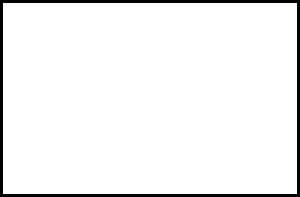 Literature Review
People seek emotional relief through easily accessible means such as smartphones, and overreliance on such negative coping mechanisms can lead to adverse consequences (Brand et al., 2016; Kardefelt-Winther, 2014). 

The constant connectivity to smartphones is an adaptive strategy to avoid feelings of insecurity or emotional distress (Zhou, et al, 2021). 

Depression and anxiety are positively associated with smartphone addiction in adolescents and university students (Demirci et al., 2015; Elhai et al., 2020; Kim et al., 2015; Rozgonjuk et al., 2018; Stanković et al., 2021, Wang et al., 2018; Wolniewicz et al., 2019; Yang et al., 2020).
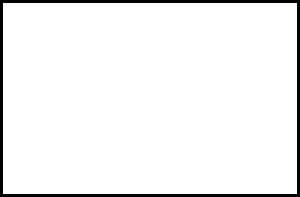 Research Hypotheses
H1. Depression is positively related to smartphone addiction
H2. Anxiety is positively related to smartphone addiction
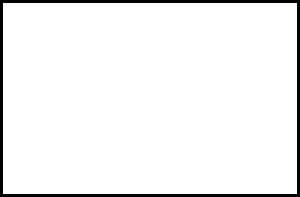 Methodology
Research Design - cross-sectional, non-experimental, and  quantitative 

Sample  - Sri Lankan young adults aged 18-25 years

Sample Size  - 786 

Sampling Technique - convenience sampling, snowball sampling

Inclusion Criteria - Literate in either English or Sinhalese languages, Using a personal smartphone (a smartphone which was not merely used for work)

Exclusion Criteria - Illiterate, Using the personal smartphone for less than 30 minutes per day, physically or mentally unwell at the time of the survey
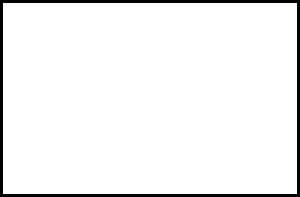 Study Variables -

	Independent Variables - 1) Depression
                                                 2) Anxiety

	Dependent Variable - Smartphone Addiction

Data Collection Method - online survey

Participant Recruitment Procedure - A structured online questionnaire was created using Google Forms, and the web link for the survey questionnaire was shared via social media platforms.
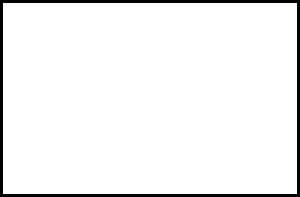 Instruments -
Smartphone Addiction
10-item Smartphone Addiction Scale – Short Version (SAS-SV)
(Kwon et al., 2013; Cronbach’s α = .91)

2. Depression and Anxiety
Depression and Anxiety subscales of DASS-21 
(Lovibond & Lovibond, 1995; Aththidiye, 2012; Cronbach’s α = .83 for depression Cronbach’s α = .76 for anxiety)

 Note. Both the English and Sinhala versions of the scales were used.
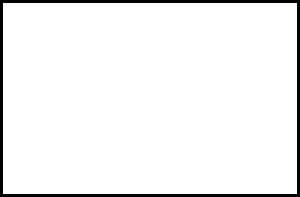 Data Analysis -
Correlation Analysis
To assess the strength and direction of the linear relationship among variables. 

Multiple Linear Regression Analysis
To determine the proportion of the variance in the outcome variable (smartphone addiction) that can be explained by the predictor variables (depression and anxiety).

3.   Reliability Analysis
To find the internal consistency of the translated SAS-SV scale, DASS-21 Sinhala version, the original SAS-SV English version and the original DASS-21 English version in the present study.
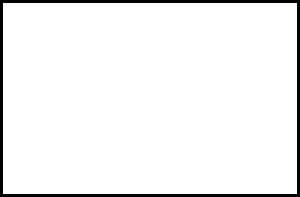 Results
Table 1Demographic Characteristics of the Study Sample (n = 786)
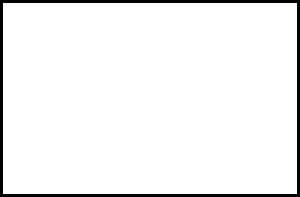 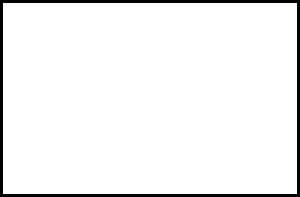 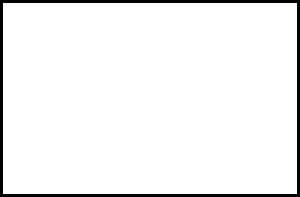 Table 2
Means, Standard Deviations, the Minimum, and the Maximum Scores of Smartphone Addiction, Depression and Anxiety
Note. M = Median, SD = Standard Deviation, Min = Minimum Score, Max = Maximum Score
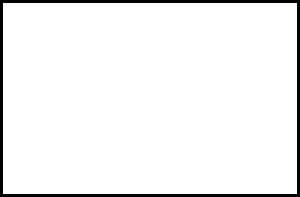 Table 3
Results of the Spearman Correlation Analysis
Note. * p < .01
Proposed direction of the relationship → positive
Table 4
Results of the Reliability Analysis
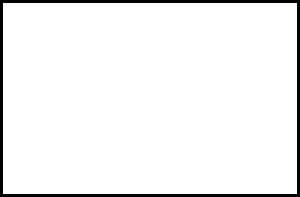 Table 5Model Summary of the Multiple Regression Analysis
Note. Predictor Variables → depressive, anxiety
           Outcome Variable  → smartphone addiction
The model accounted for 58% of variance in smartphone addiction (R2 = .58, F(2, 783) = 197.47,  p < .001).
Depression (β = .48, t(783) = 12.72, p < .001) and anxiety (β = .10, t(783) = 2.12, p = .034) significantly predicted smartphone addiction, at 95% confidence level.
When the number of hours of using the smartphone per day was used as a control variable in the model, the model accounted for 65% of the variance in smartphone addiction (R2 = .65, F(3, 782) = 190.91,  p < .001). 

Depression (β = .42, t(782) = 11.71, p < .001) and anxiety (β = .10, t(783) = 2.15, p = .032) significantly predicted smartphone addiction, at 95% confidence level.
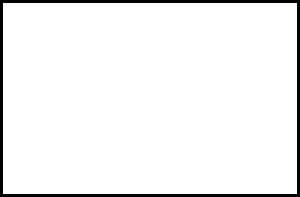 Discussion
Hypothesis 1 → Supported
Consistent with the findings of Demrici et al., 2015; Elhai et al., 2020; Jin et al., 2021; Rozgonjuk et al., 2021. 

	Hypothesis 2 → Supported
Consistent with the findings of the past research Demrici et al., 2015; Elhai et al., 2020; Jin et al., 2021; Rozgonjuk et al., 2021.
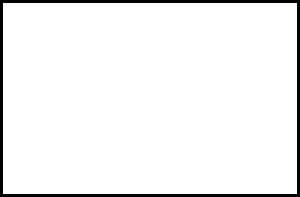 Strengths -
Large sample size (n =786). High generalizability.
Equal representation of males (49.5%) and females (50.5%).
All the scales produced high internal consistency reliability (Cronbach’s alpha <.80).
Quality of data assured.
Anonymity and confidentiality guaranteed.

Limitations -
Online data collection
Convenience sampling
Only using two subscales of DASS-21
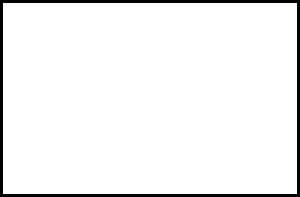 Implications -

Addressing the underlying psychological issues of smartphone addicts such as depression and anxiety with appropriate assessment and intervention .

Educating young adults to use smartphones productively instead of using it as a negative coping mechanism to relieve psychological distress.
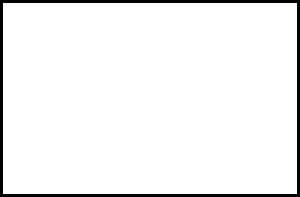 Conclusion
Depression and anxiety are significantly and positively related to smartphone addiction among Sri Lankan young adults between the ages 18-25 years. 

The translated SAS-SV Sinhala version has high content and consensual validity, and high internal consistency reliability in the study sample.
References
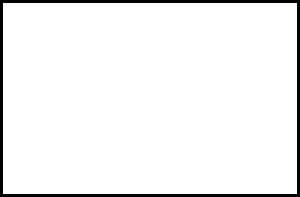 American Psychiatric Association. (2022). Diagnostic and statistical manual of mental disorders (5th ed., text rev.). 

Aththidiye, A.V.S. R. (2012, August 18). Adaptation and validation of the depression anxiety and stress scale (DASS21) among students in the university of Colombo. Annual	research symposium, university of Colombo.

Brand, M., Wegmann, E., Stark, R., Müller, A., Wölfling, K., Robbins, T. W., & Potenza, M. N. (2019). The Interaction of Person-Affect-Cognition-Execution (I-PACE) model for addictive behaviors: Update, generalization to addictive behaviors beyond internet-use disorders, and specification of the process character of addictive behaviors. Neuroscience & Biobehavioral Reviews, 104, 1–10. https://doi.org/10.1016/j.neubiorev.2019.06.032

Buctot, D. B., Kim, N., & Kim, S. H. (2020). The Role of Nomophobia and Smartphone Addiction in the Lifestyle Profiles of Junior and Senior High School Students in the Philippines. SSRN Electronic Journal. Published. https://doi.org/10.2139/ssrn.3571366

Demirci, K., Akgönül, M., & Akpinar, A. (2015). Relationship of smartphone use severity with sleep quality, depression, and anxiety in university students. Journal of Behavioral Addictions, 4(2), 85–92. https://doi.org/10.1556/2006.4.2015.010

Elhai, J. D., Yang, H., McKay, D., & Asmundson, G. J. (2020). COVID-19 anxiety symptoms associated with problematic smartphone use severity in Chinese adults. Journal of Affective Disorders, 274, 576–582. https://doi.org/10.1016/j.jad.2020.05.080
Kwon, M., Kim, D. J., Cho, H., & Yang, S. (2013b). The Smartphone Addiction Scale: Development and Validation of a Short Version for Adolescents. PLoS ONE, 8(12), e83558. https://doi.org/10.1371/journal.pone.0083558

Lin, Y., & Liu, Q. (2020). Perceived subjective social status and smartphone addiction tendency among Chinese adolescents: A sequential mediation model. Children and Youth Services Review, 116, 105222. 

Lovibond, P., & Lovibond, S. (1995). The structure of negative emotional states: Comparison of the Depression Anxiety Stress Scales (DASS) with the Beck Depression and Anxiety Inventories. Behaviour Research and Therapy, 33(3), 335–343. https://doi.org/10.1016/0005-7967(94)00075-u

Winkler, A., Jeromin, F., Doering, B. K., & Barke, A. (2020). Problematic smartphone use has detrimental effects on mental health and somatic symptoms in a heterogeneous sample of German adults. Computers in Human Behavior, 113, 106500. https://doi.org/10.1016/j.chb.2020.106500

Yang, J., Fu, X., Liao, X., & Li, Y. (2020). Association of problematic smartphone use with poor sleep quality, depression, and anxiety: A systematic review and meta-analysis. Psychiatry Research, 284, 112686. https://doi.org/10.1016/j.psychres.2019.112686

Zhai, X., Ye, M., Wang, C., Gu, Q., Huang, T., Wang, K., Chen, Z., & Fan, X. (2020). Associations among physical activity and smartphone use with perceived stress and sleep quality of Chinese college students. Mental Health and Physical Activity, 18, 100323. https://doi.org/10.1016/j.mhpa.2020.100323
Appendix
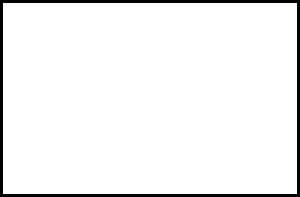 Smartphone Addiction

10-item Smartphone Addiction Scale – Short Version (SAS-SV) (Kwon et al., 2013) 
Rating Scale:
		1 =  Strongly Disagree
		6 = Strongly Agree

Sample Items:
		“Missing planned work due to smartphone use” 
		“Having my smartphone in my mind even when I am not using it”.
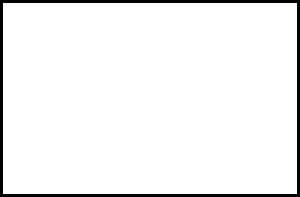 Depression and Anxiety

21-item Depression Anxiety Stress Scale (DASS-21) (Lovibond & Lovibond; 1995)

Rating Scale:
		0 = Did not apply to me at all	
		3 = Applied to me very much or most of the time

Sample Items:
		“I couldn’t seem to experience any positive feeling at all” (depression) 
		“I was aware of dryness of my mouth” (anxiety)